Coupled Models Improve Monsoon Precipitation Simulation via Bias Compensation
Objective
To understand how air–sea coupling improves monsoon precipitation coupled simulations relative to atmosphere-only simulations

Approach
Used simulations from 18 pairs of atmosphere-only and coupled models from the Coupled Model Intercomparison Project phase 5 (CIMP5) to study the impacts of air–sea coupling on monsoon precipitation simulations
Diagnosed the surface energy budgets in the simulations to demonstrate how improved monsoon precipitation in coupled simulations is a result of air–sea bias compensation

Impact
A better atmosphere model is key to simultaneously improving the simulations of East Asian monsoon precipitation and sea surface temperature
This knowledge emphasizes the need to improve atmosphere models to provide more credible projections of the future changes in monsoon precipitation by coupled models
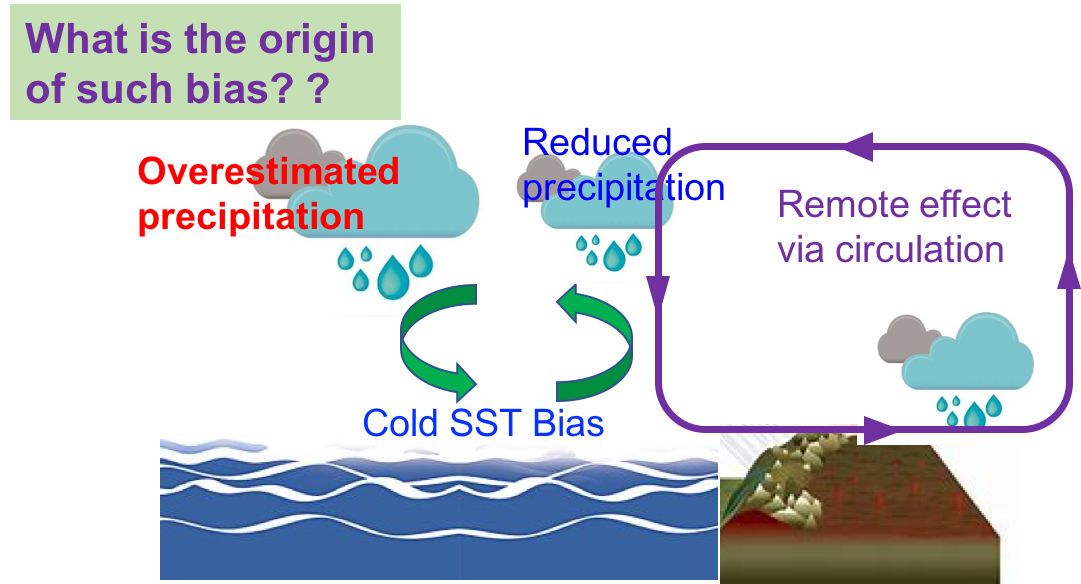 Positive feedbacks between atmospheric and ocean processes mean cold sea surface temperature (SST) reduce precipitation. That means simulations with large atmospheric errors benefit more from coupling with sea models than simulations with smaller atmospheric errors. Coupled models predict monsoon precipitation in East Asia better than predictions that only consider atmospheric processes.
Yang B, Y Zhang, Qian Y, Song F, Leung L, Wu P, Guo Z, Lu Y, and Huang A. 2019. “Better Monsoon Precipitation in Coupled Climate Models due to Bias Compensation,” npj Climate and Atmospheric Science 2, 43.
DOI: 10.1038/s41612-019-0100-x